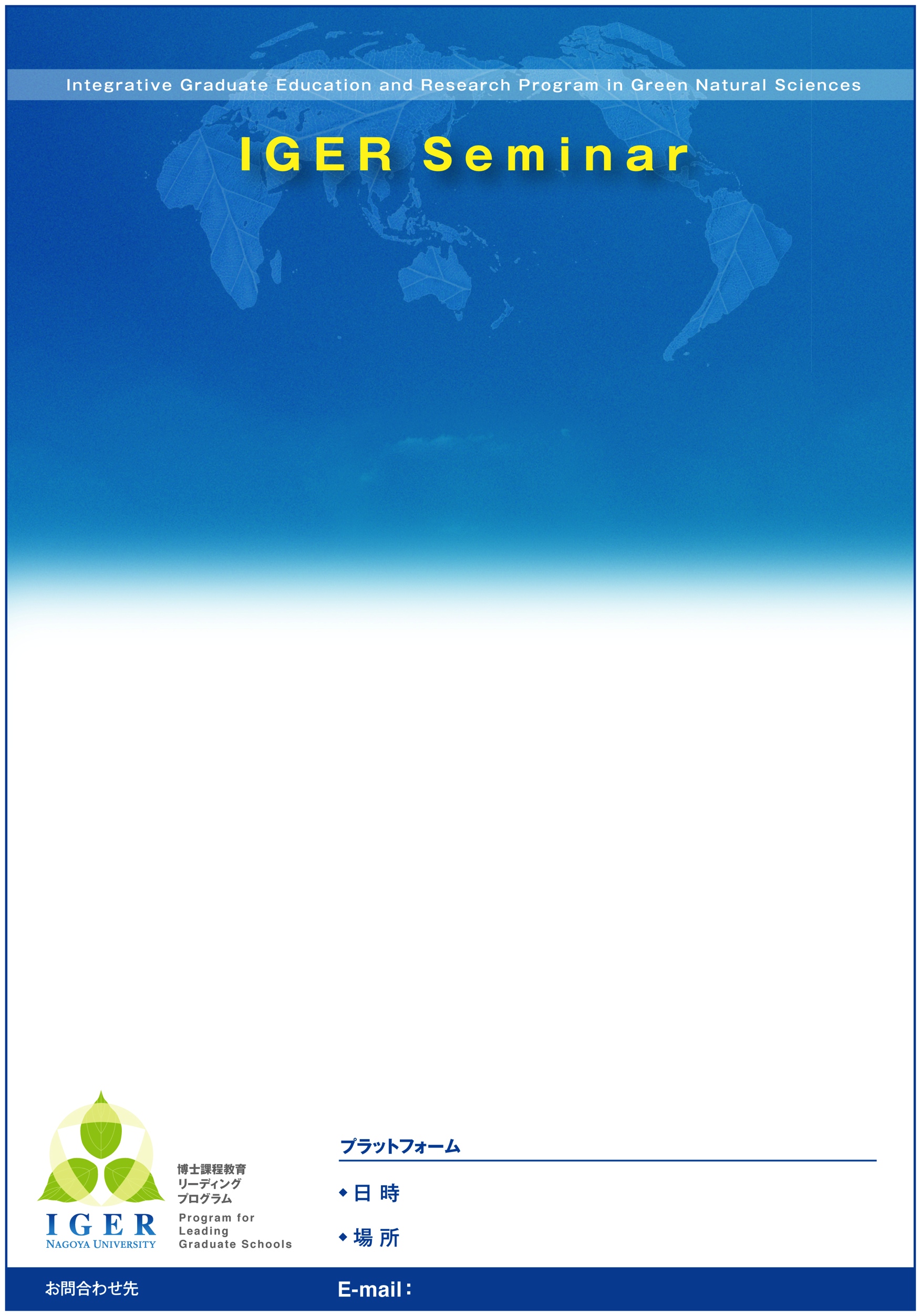 創薬科学研究科・環境医学研究所とのJoint Seminar
グリア細胞から神経変性疾患を理解する
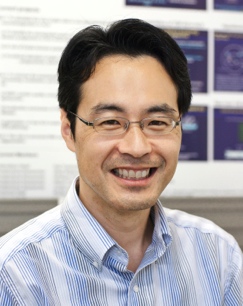 山中 宏二　教授
講 師
Koji Yamanaka, M.D./Ph.D.
名古屋大学 環境医学研究所 病態神経科学分野
運動ニューロンの選択的変性を特徴とする筋萎縮性側索硬化症（ALS）の病巣では、疾患の進行に伴ってグリア細胞の活性化や増生がみられる。これまで、グリア細胞の病態は神経変性に伴う二次的反応という考え方が主流であった。ところが、SOD1優性変異による遺伝性ALSモデルマウスを用いた一連の研究により非神経細胞であるグリア細胞における病的変化が疾患の進行過程と神経変性に積極的に関与していることが明らかとなった。さらに、その鍵となる細胞群として、グリア細胞のみならず免疫系も関与することが判明した。このように、ニューロン周囲の環境を維持するグリアなど非神経細胞が関わる「非自律性」の神経変性機序は、神経変性疾患の病態解明に新たな視点を提供するものである。
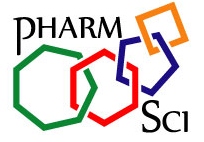 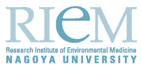 システムバイオコース
11月19日（火） 17：00～18：30
理学部E館（１F）131号室
木下　専 （生命理学）
kinoshita.makoto@c.mbox.nagoya-u.ac.jp (3653)